Railroad SessionRailroad Acquisition, Crossings, etc.
September 5, 2018
Allen Rust, PE
Rail Coordinator
KYTC 
Division of Right of Way and Utilities
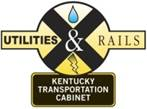 Railroads in Kentucky
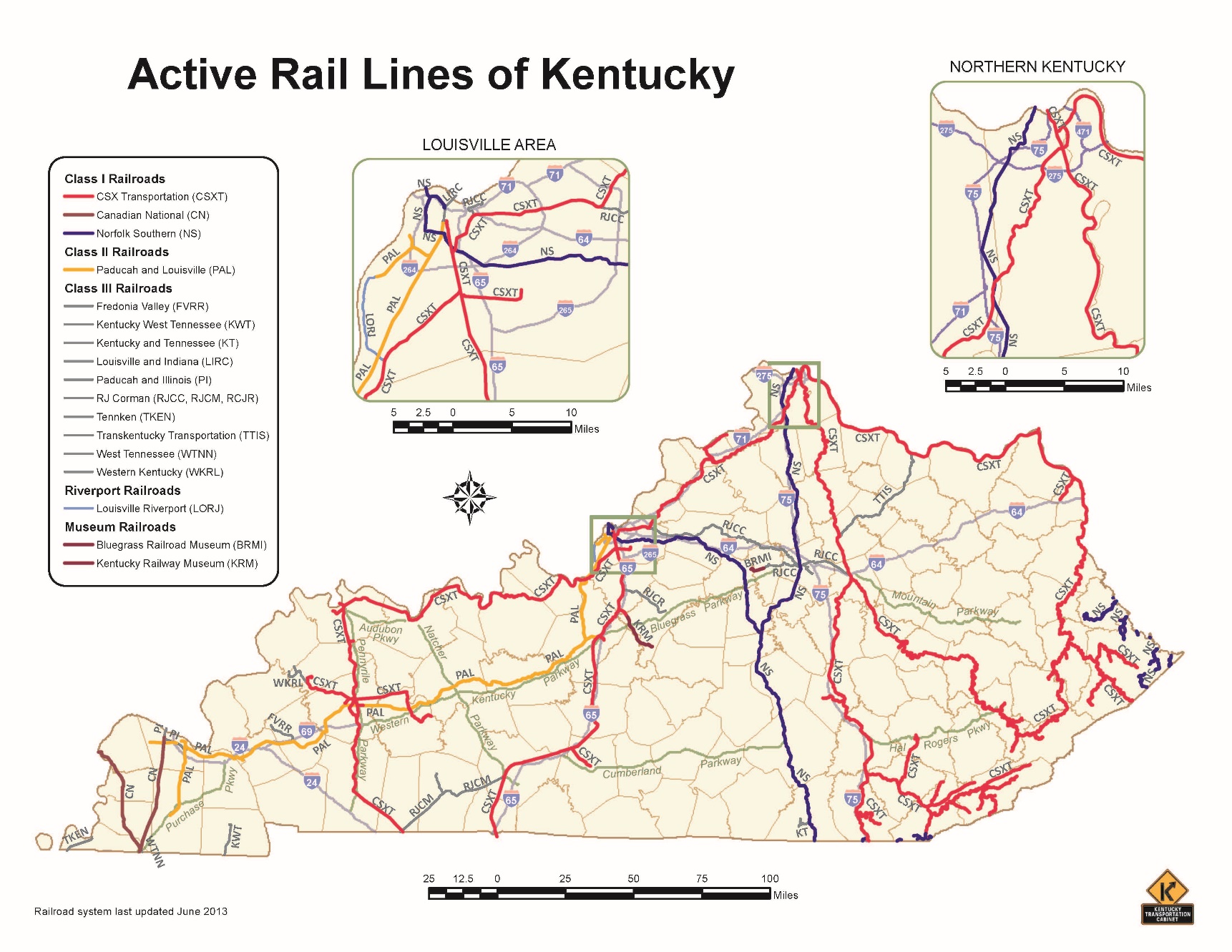 Railroads in Kentucky
Total: 3,191 miles
Railroad Acquisitions
How the process works
RR specific requirements

Railroad Agreements
Plan reviews
Agreement drafting and execution

Railroad Crossings overview

Questions
Right of Way
Offer
Offer to Purchase
MAR/Valuation
MOU
Plan Sheets
Deed Description
PDF and Word
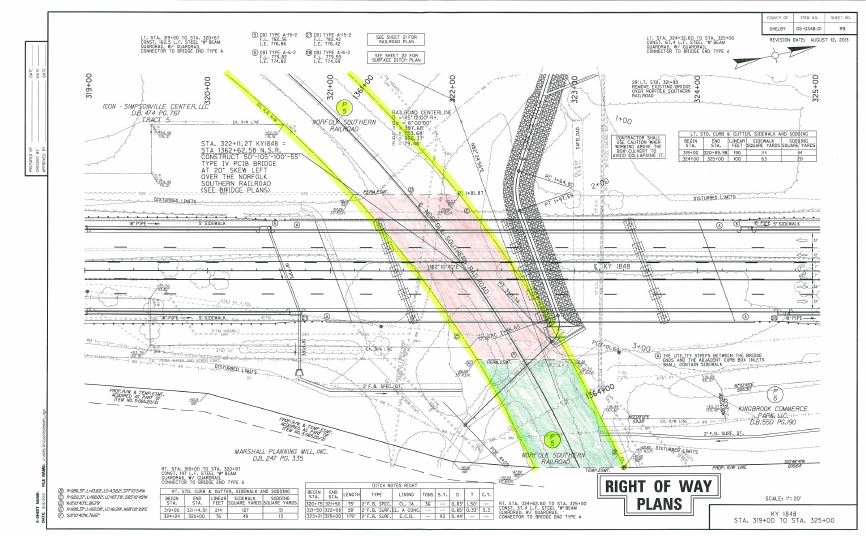 Railroad Requirements
CSX
Aerial easements
License Agreements for culverts in lieu of Permanent Easements
Norfolk Southern
Recordable Plat
Description with signed Surveyor’s stamp
All corners marked with State Plane Coordinates
CNO&TP parcels must go before Board of Trusstees
Paducah and Louisville
May be able to use Right of Entry agreement in lieu of Easement
RJ Corman
Some ROW owned by CSX
When to make RR offer
ASAP
6 months to 2 years
Large impact by heavy turnover at RRs
Special cases
Right of Way
Receive executed deed and MOU
Submit Payment request and send to RR
Forward deed to District for recording
Railroad Coordination
Acquire Right of Way
Coordinate plan review with RR companies
Coordinate flagging to protect RR facilities
Ensure that Cabinet contractors perform to standards
Initial Submittal
Funding
Primarily U
Can use D or C
Preliminary Road Plans
Preliminary Structure Plans
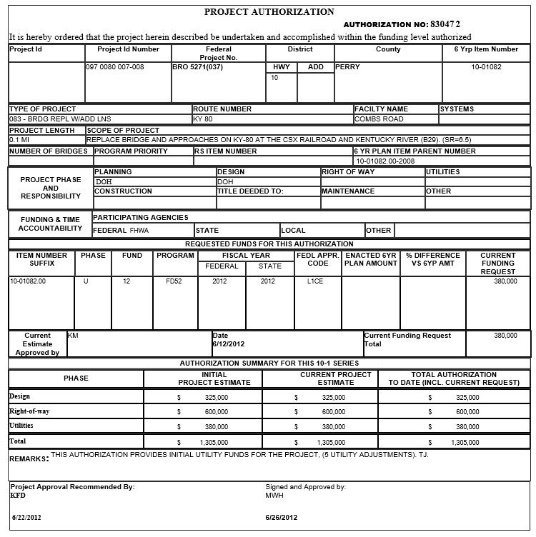 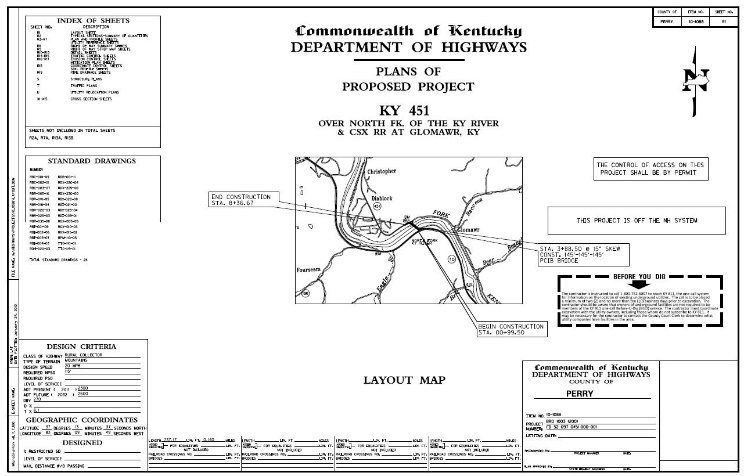 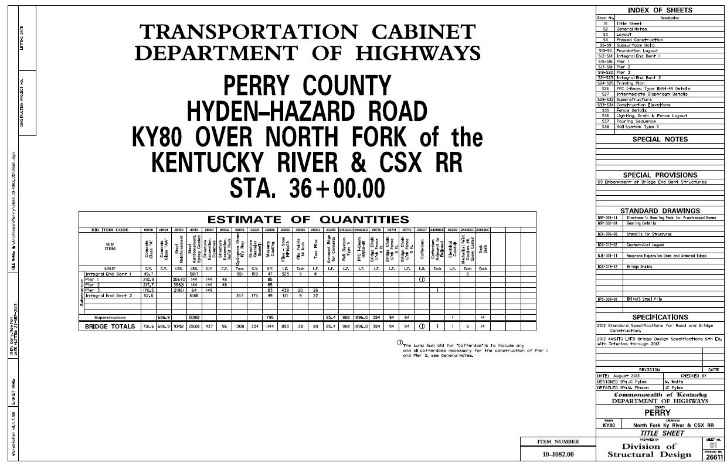 Comments Exchange
Railroad returns comments
Designers address comments
May impact ROW
Send revised plans to RR
Agreement
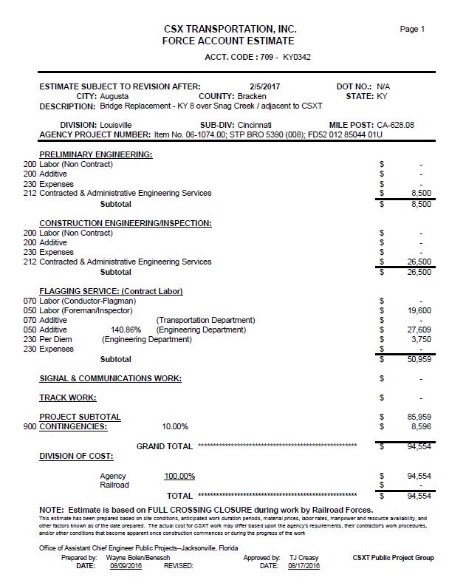 Force Account Estimate (FAE)
Draft Agreement
Execution
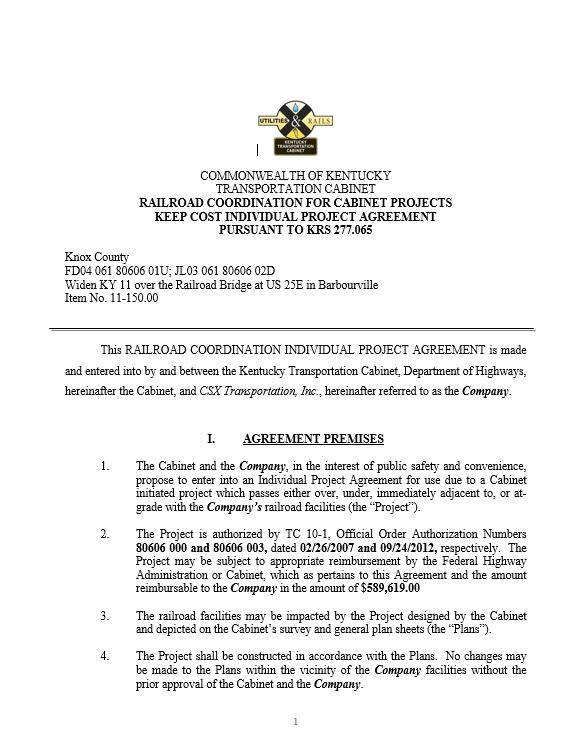 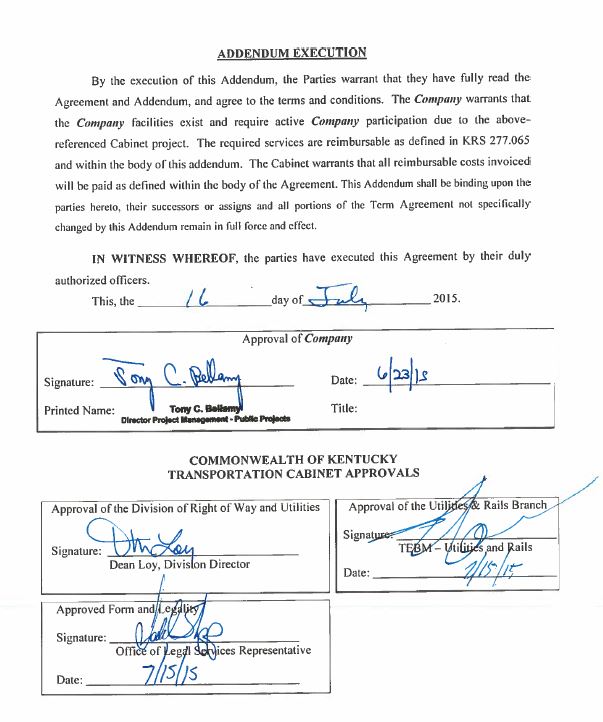 Agreement (cont.)
Housed in KURTS
Available upon request
RR won’t execute deed until Agreement Executed
Communication
Rail Coordination Update	
Rail Coordination Status Report
Rail ROW Status Report
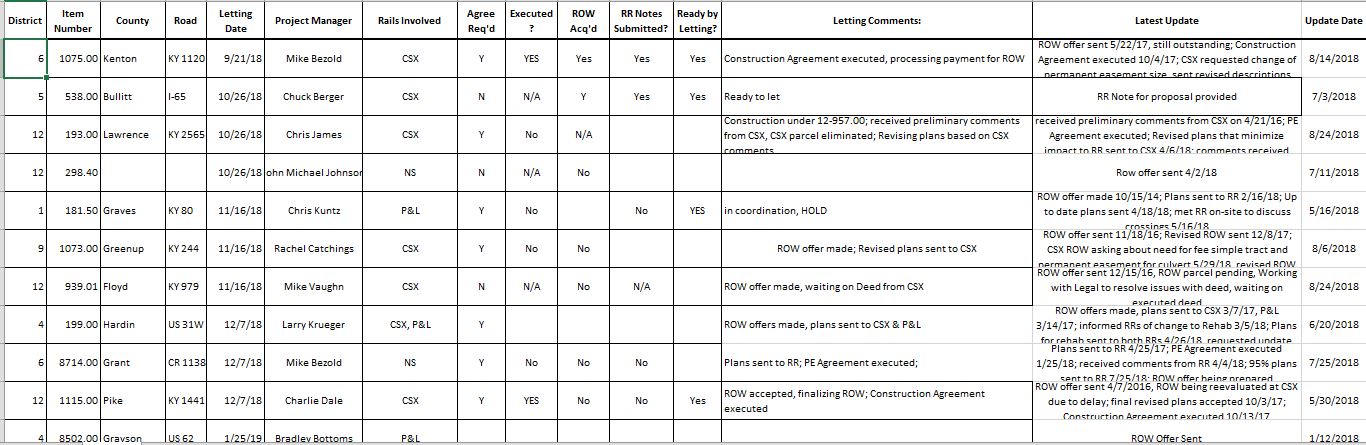 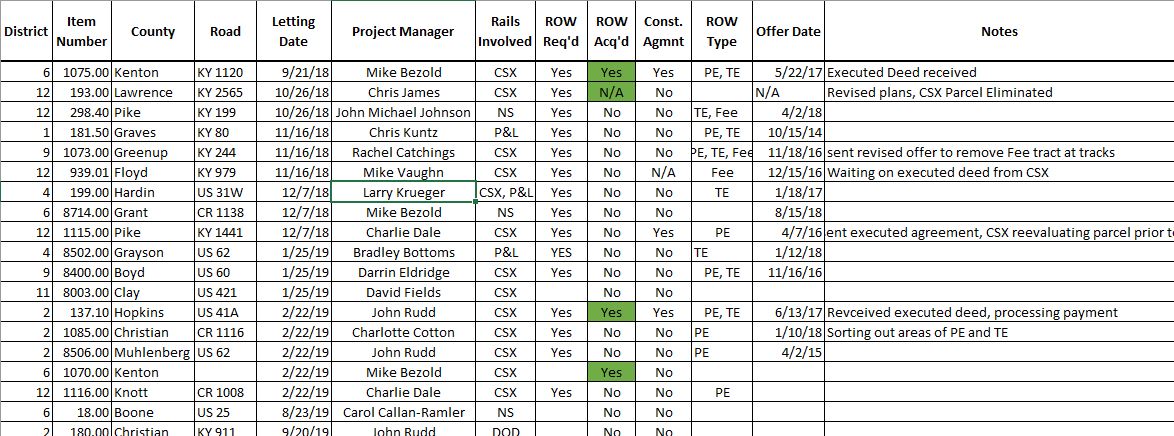 Crossings
2,106 Open, Public, At-Grade Crossings
Crossings
Rail Crossing Inventory (RCI)
Section 130 Program
RRs must maintain crossings
Questions?
Allen Rust, PE
Rail Coordinator
KYTC
Allen.Rust@KY.gov
502-782-4950
Crowdcompass Attendeehub App

Search 2018Partnering